Introduction to Sociology
Maram Jaghama
Outline
What is society?
Values and beliefs? 
What is culture?
What is Society ??
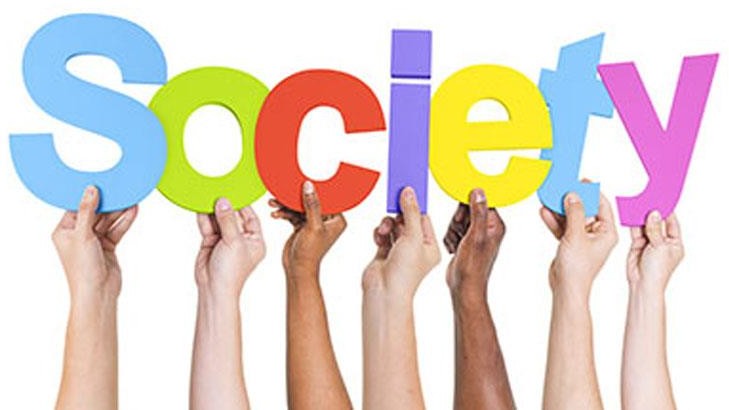 Society Is….
A society is a group of people who share a culture and  live more or less together.

Society is the system that connects individuals to one  another.
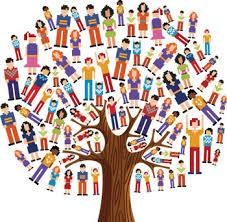 Social Institutions
Institutions are the principal social structures  that organize, direct, & execute the essential  tasks of living.

Some institutions are: Family, Medical,  educational, economic, religious, legal &  political systems
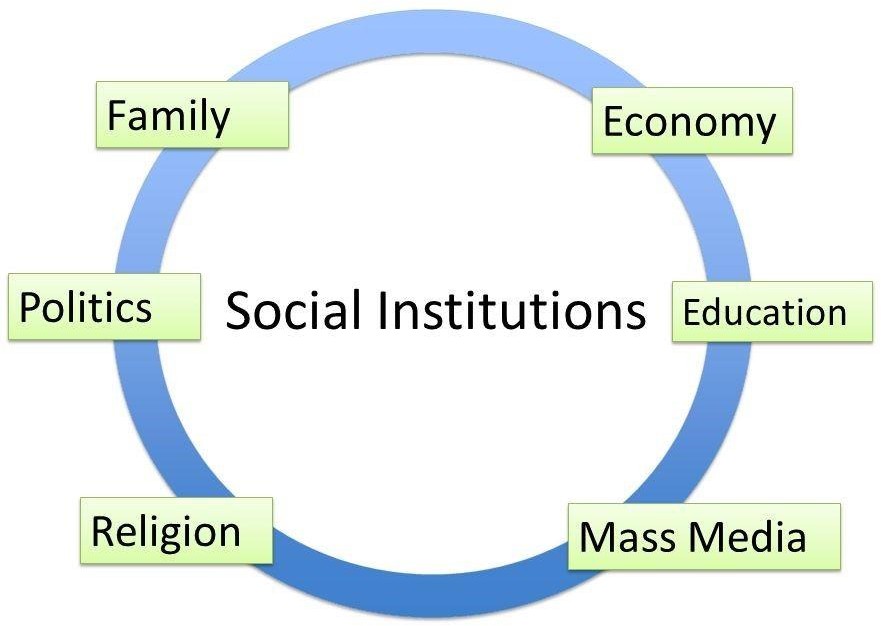 Social Institutions
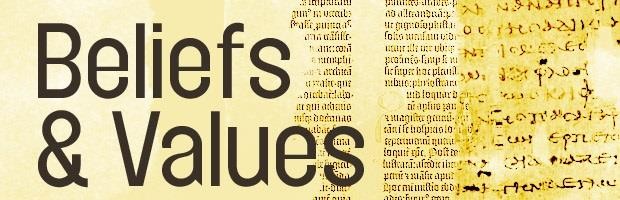 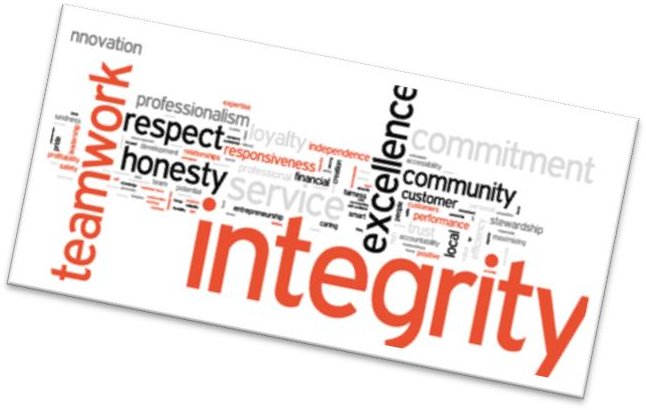 Values and Beliefs
Values (القيم): are the standards by which
people assess desirability, goodness, & beauty;  they are broad principles
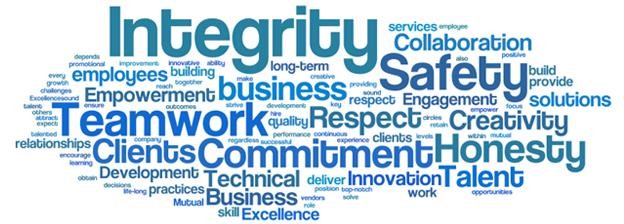 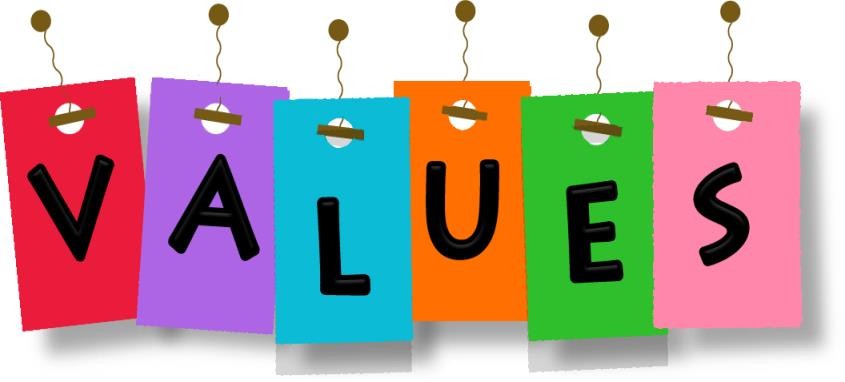 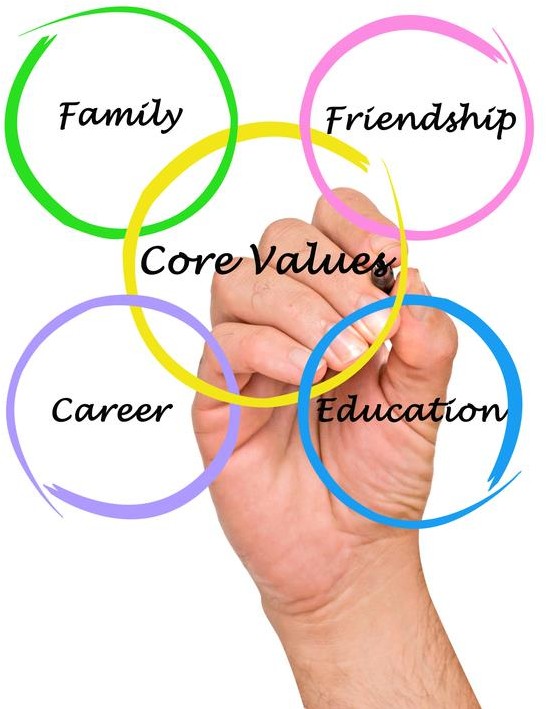 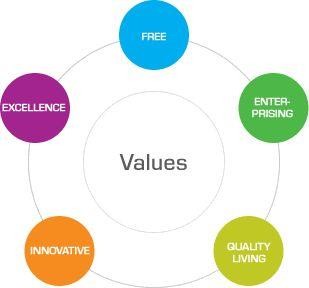 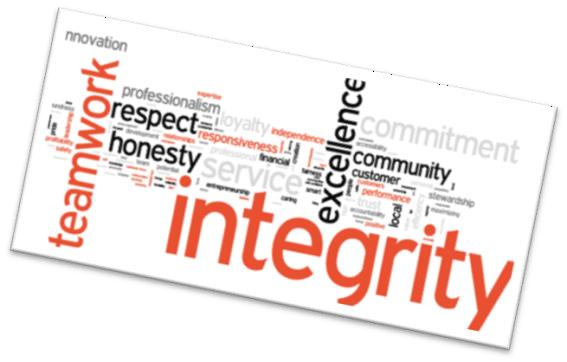 Values and Beliefs
Beliefs ( المعتقدات): specific statements that people hold to be true.
Beliefs are learned through socialization & help shape how  we perceive our surroundings & how our personality  develops.
Examples:
I believe that all people are basically the same. They want  a good life, some relaxation, good job, happy family that  they can care for and get care from, a secure life.
I believe that every body is unique. They each have their  own desires and goals, feelings and hopes, and fears. And  how they react to those fears are also unique.
Wrap up: beliefs, values,  attitudes & behaviour
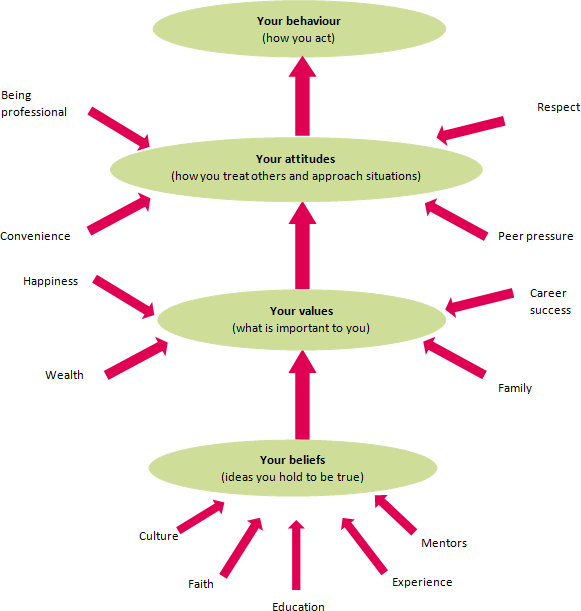 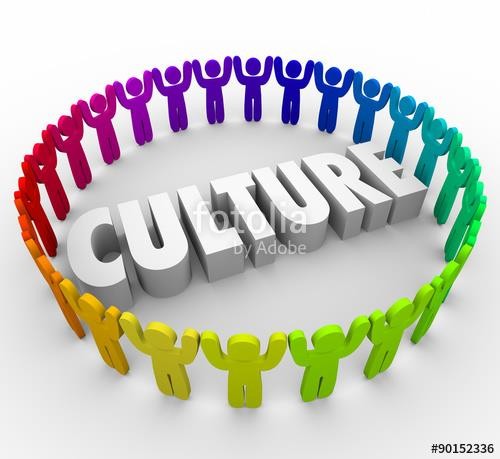 What is culture?
Culture is the way of life of individuals.
Culture is defined as the values, beliefs, behavior,  and material objects that constitute a people's  way of life.
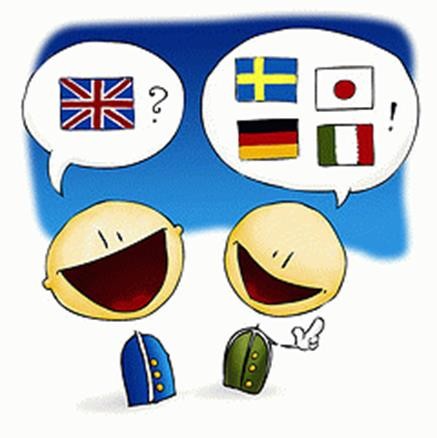 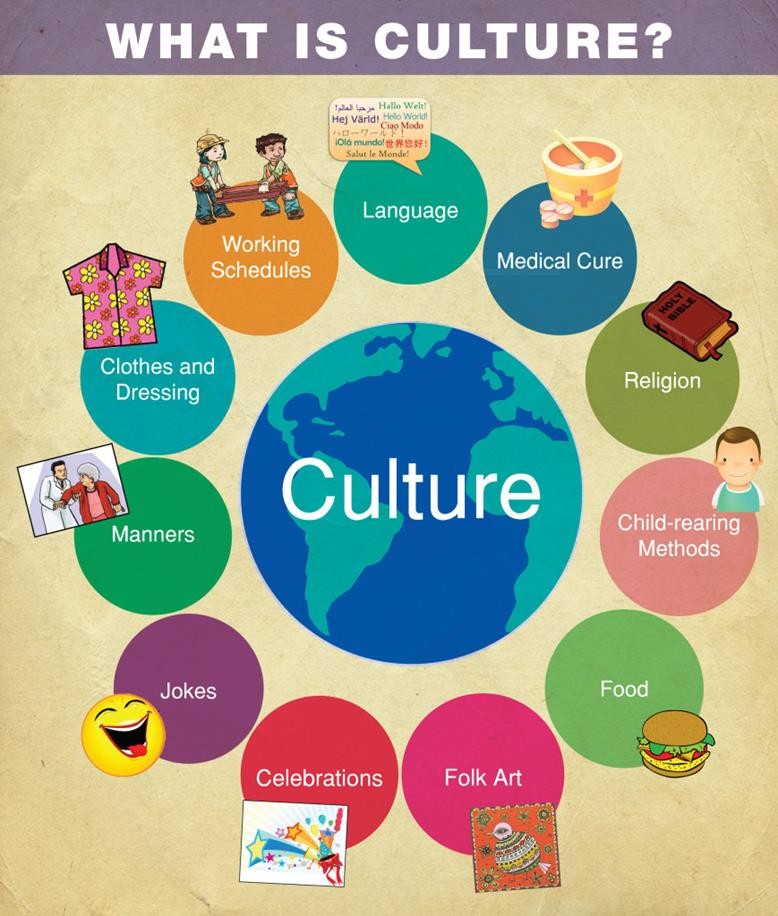 Dr. Sahar Hassan_BZU
What is culture?
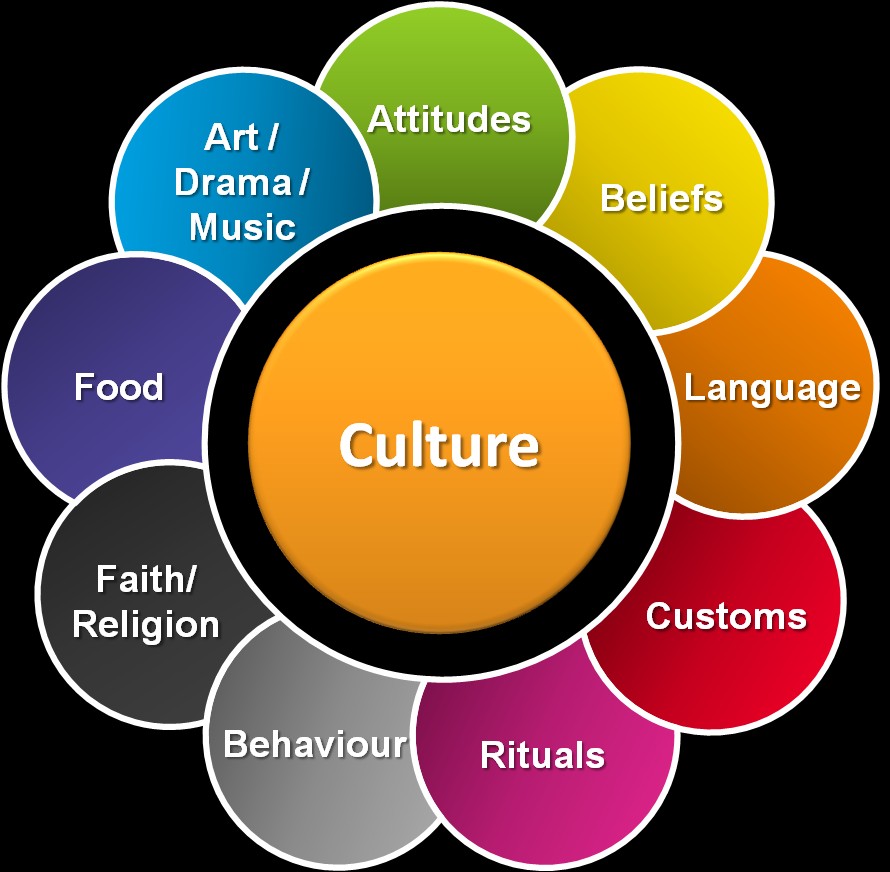 Dr. Sahar Hassan_BZU
What is culture?
When people travel between societies or even  within their own, they can experience culture  shock, a personal disorientation that can  come from encountering an unfamiliar way of  life.
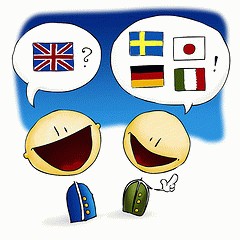 What is culture?
Cultures are reinforced by norms (أعراف)
Norms are fundamental because they provide the
rules of social behavior that reinforce a culture’s  values
Norms are rules that guide behavior.
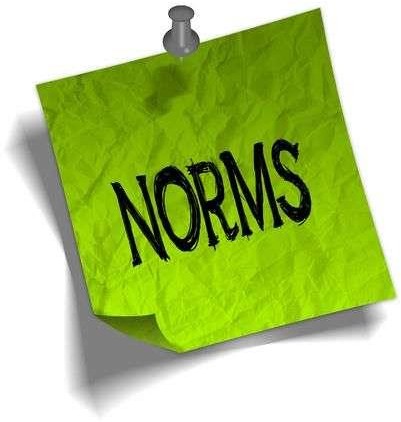 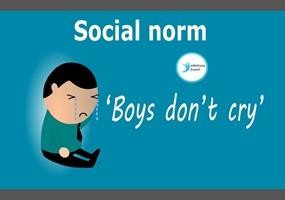 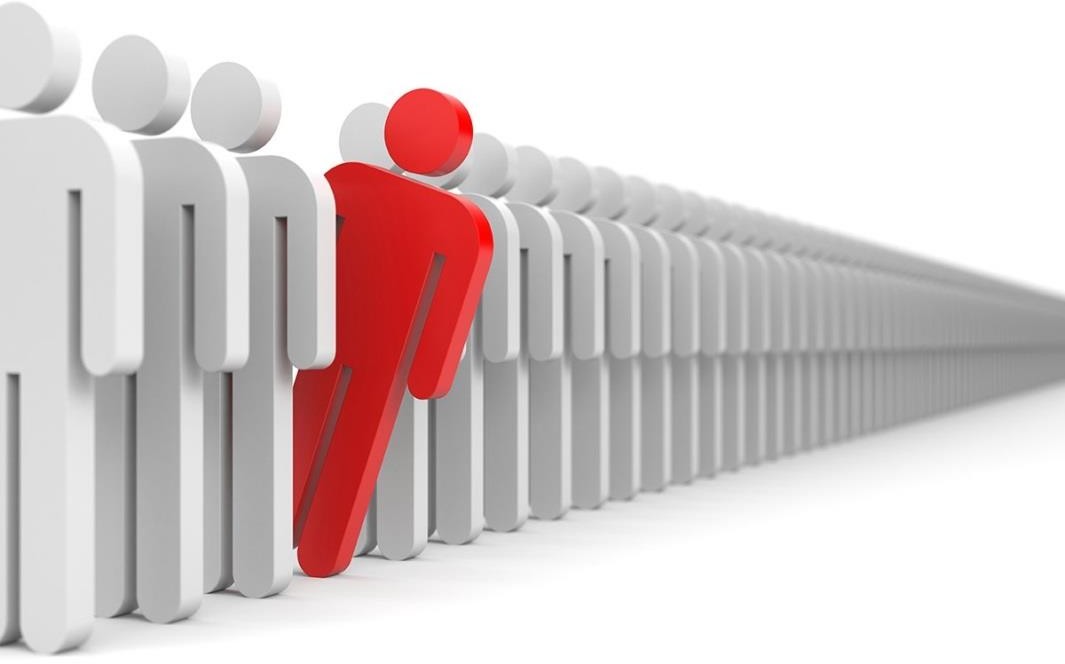 Lets give some examples